Gemma Gillard Founder
1
Remember When…
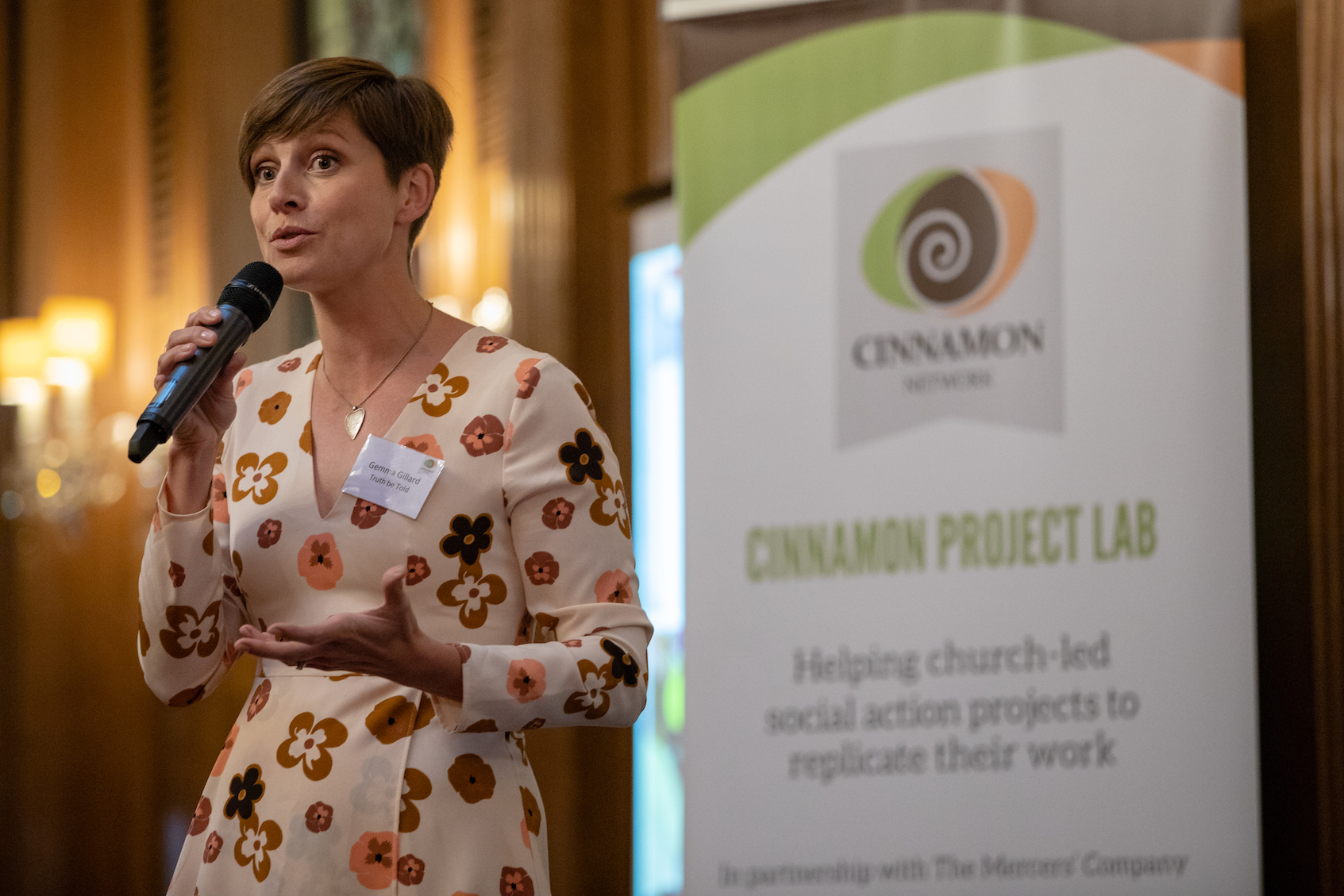 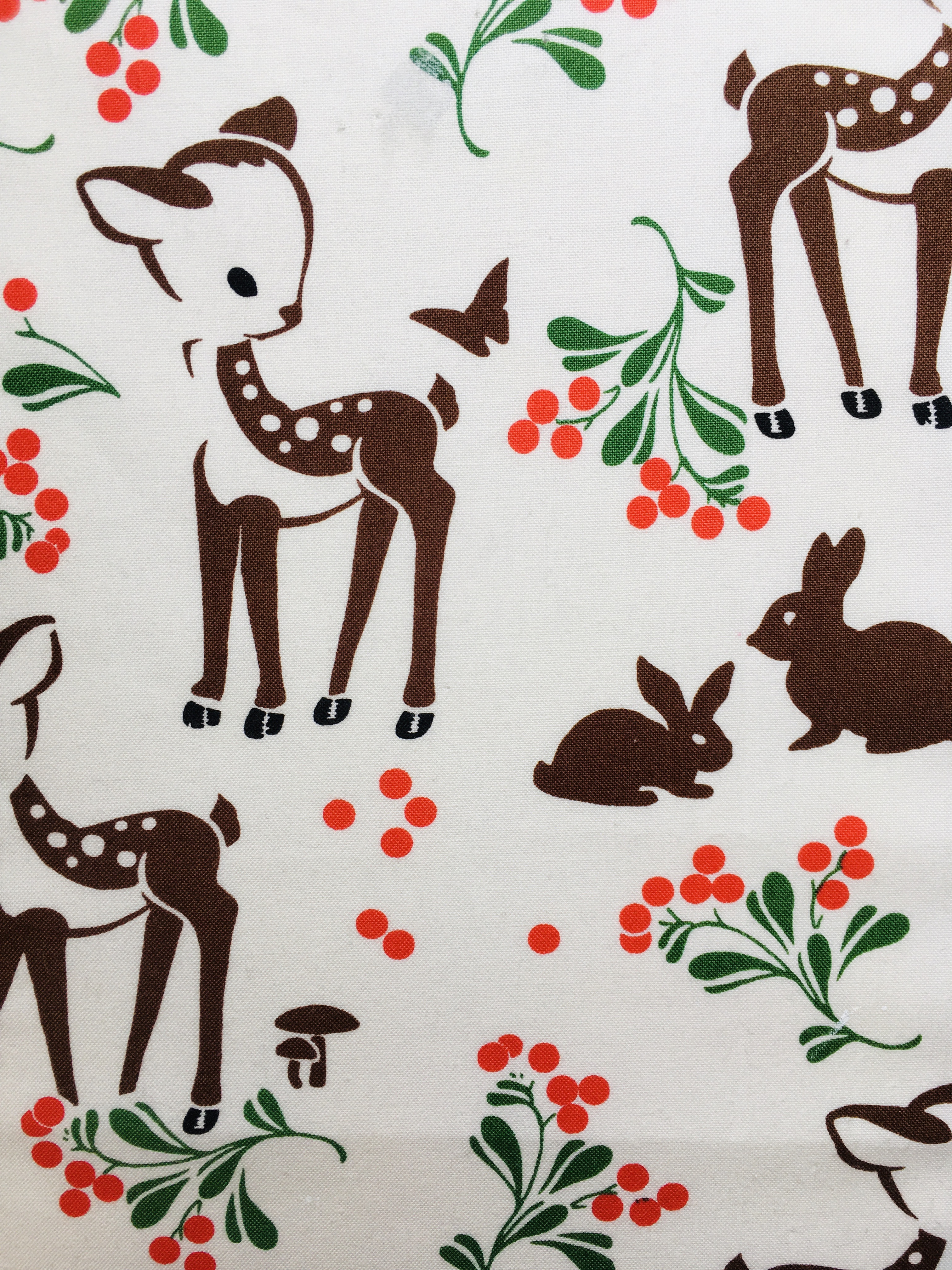 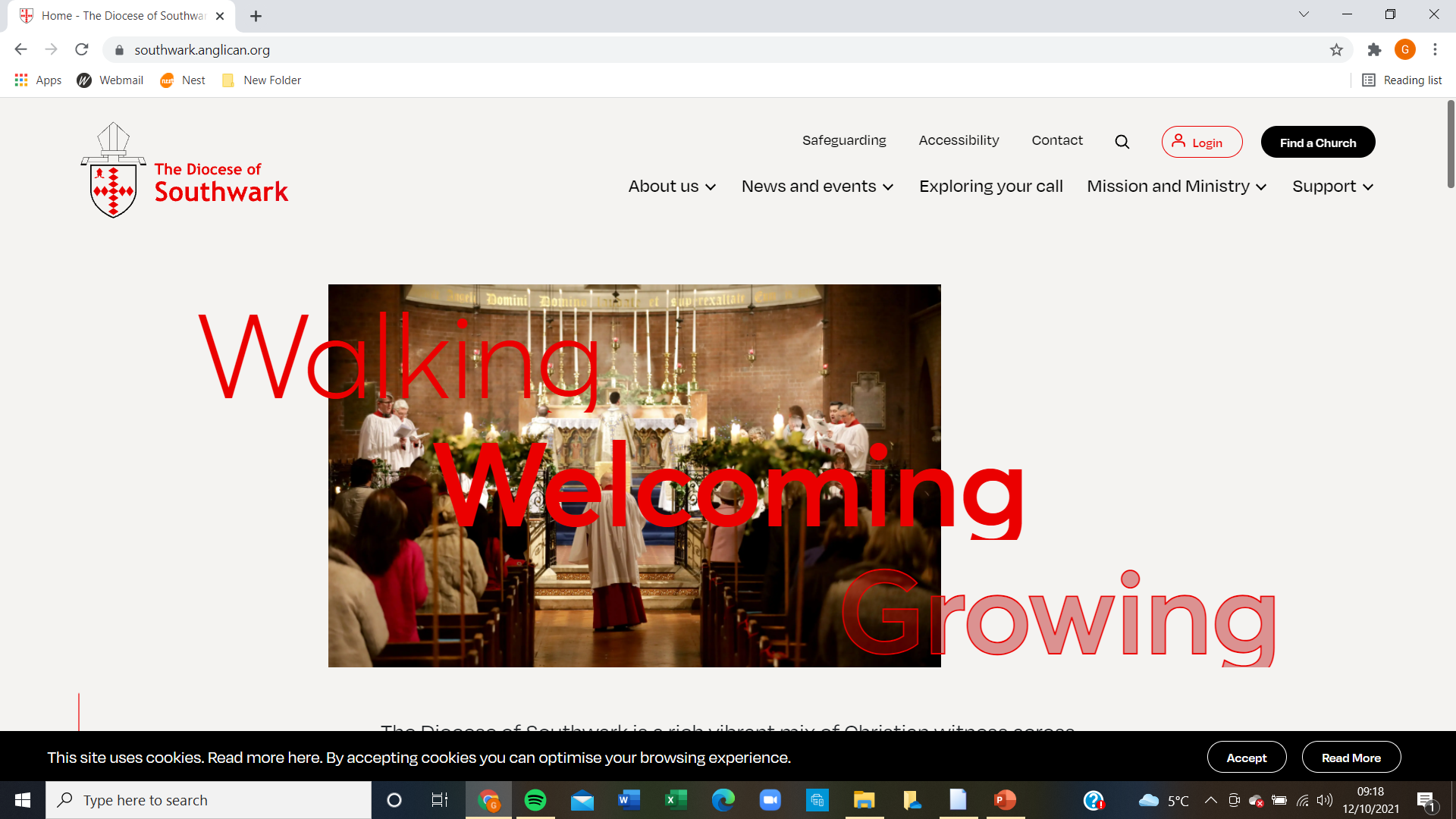 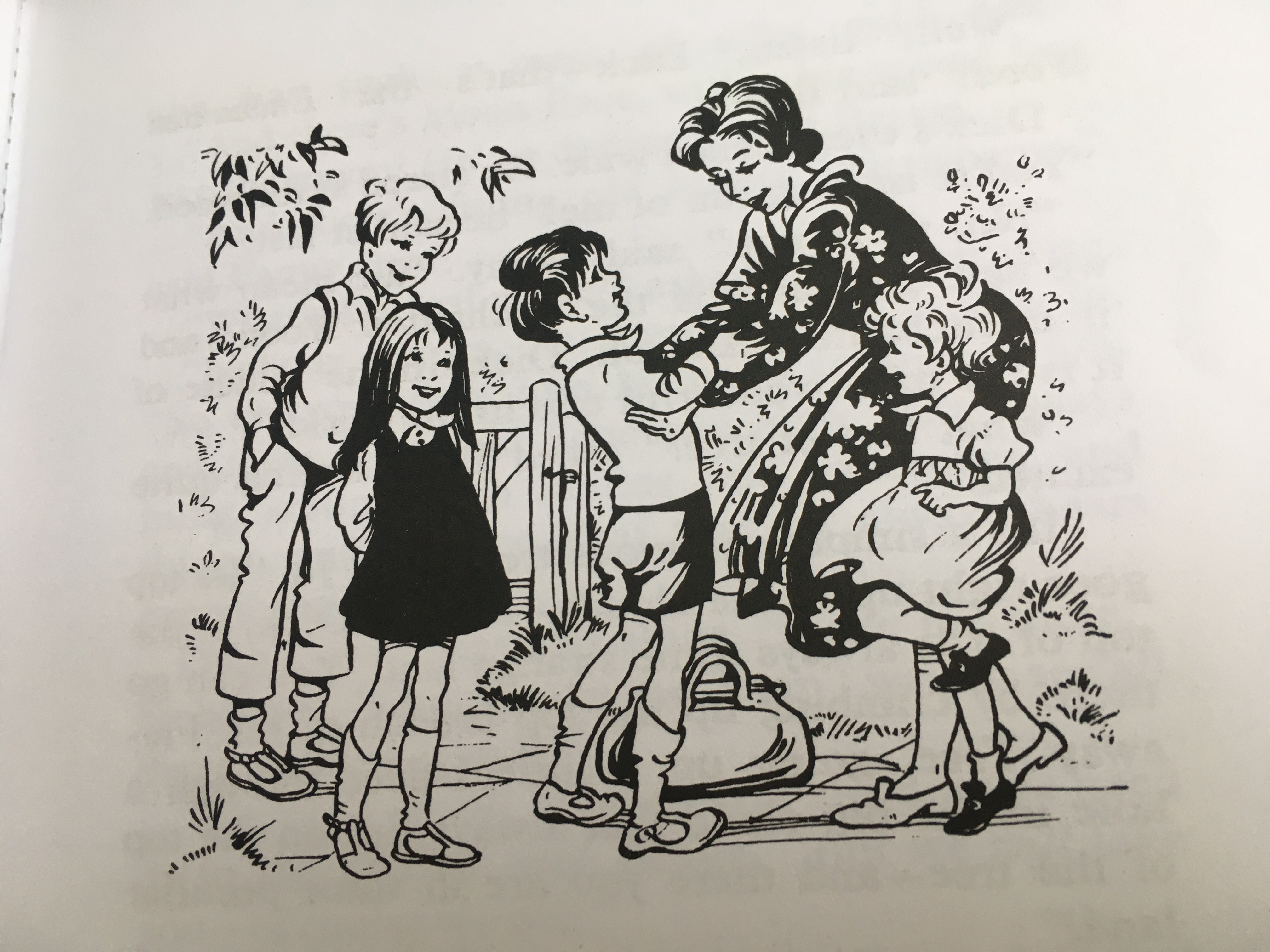 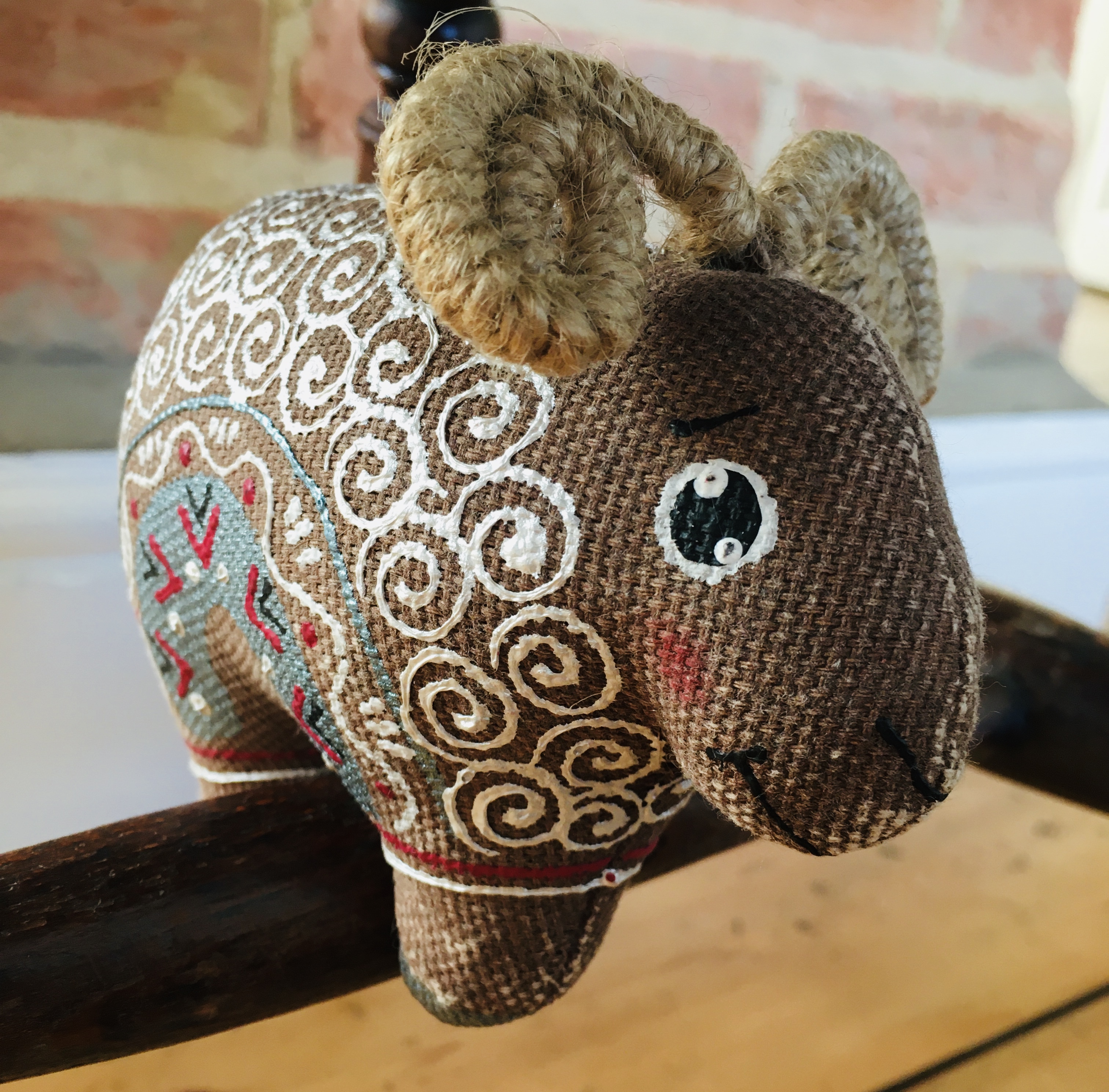 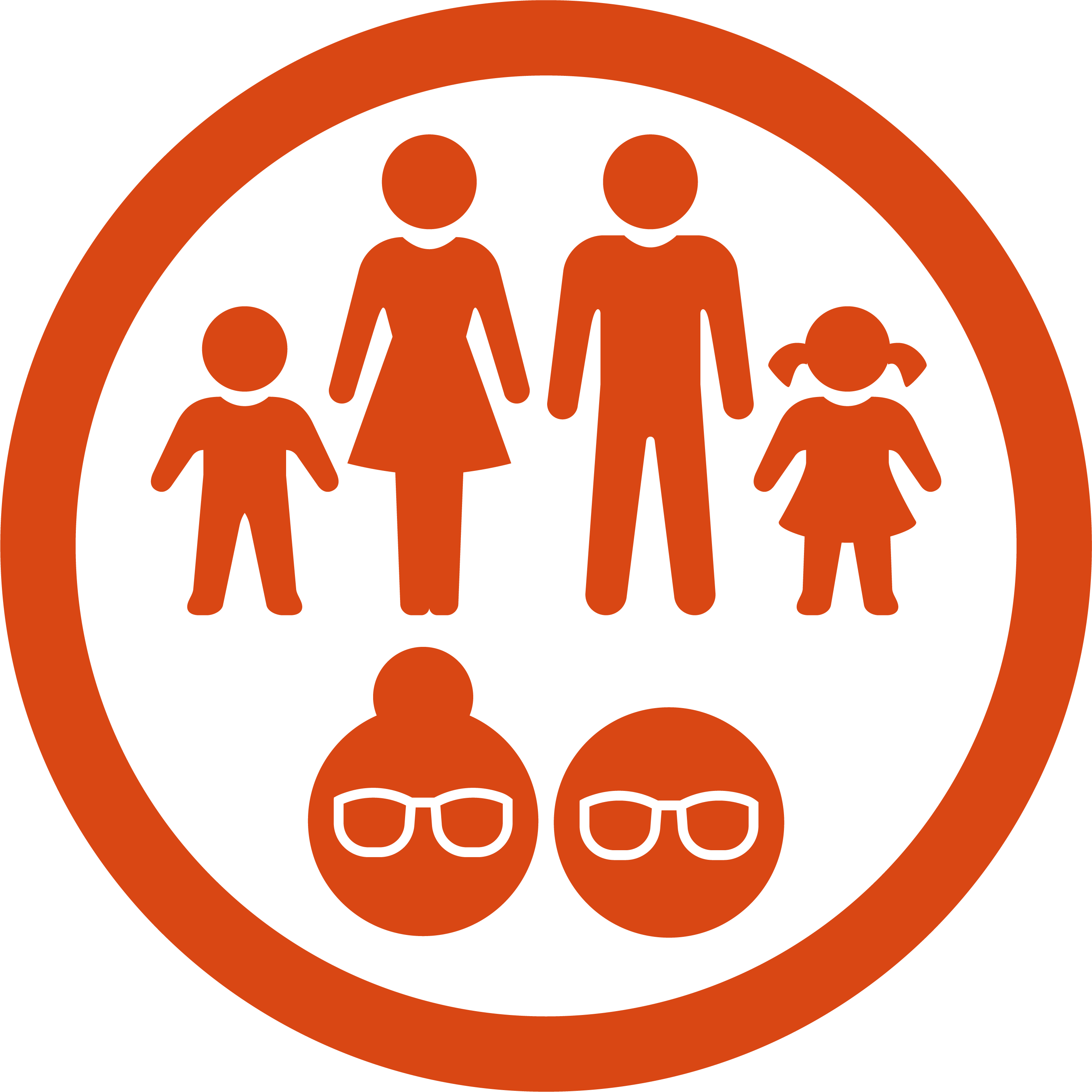 2
What is Truth Be Told…?
We believe the church is God’s beautiful display of family, of intergenerational love and devotion. 
TBT exists to show everyone that they’re invited to belong.
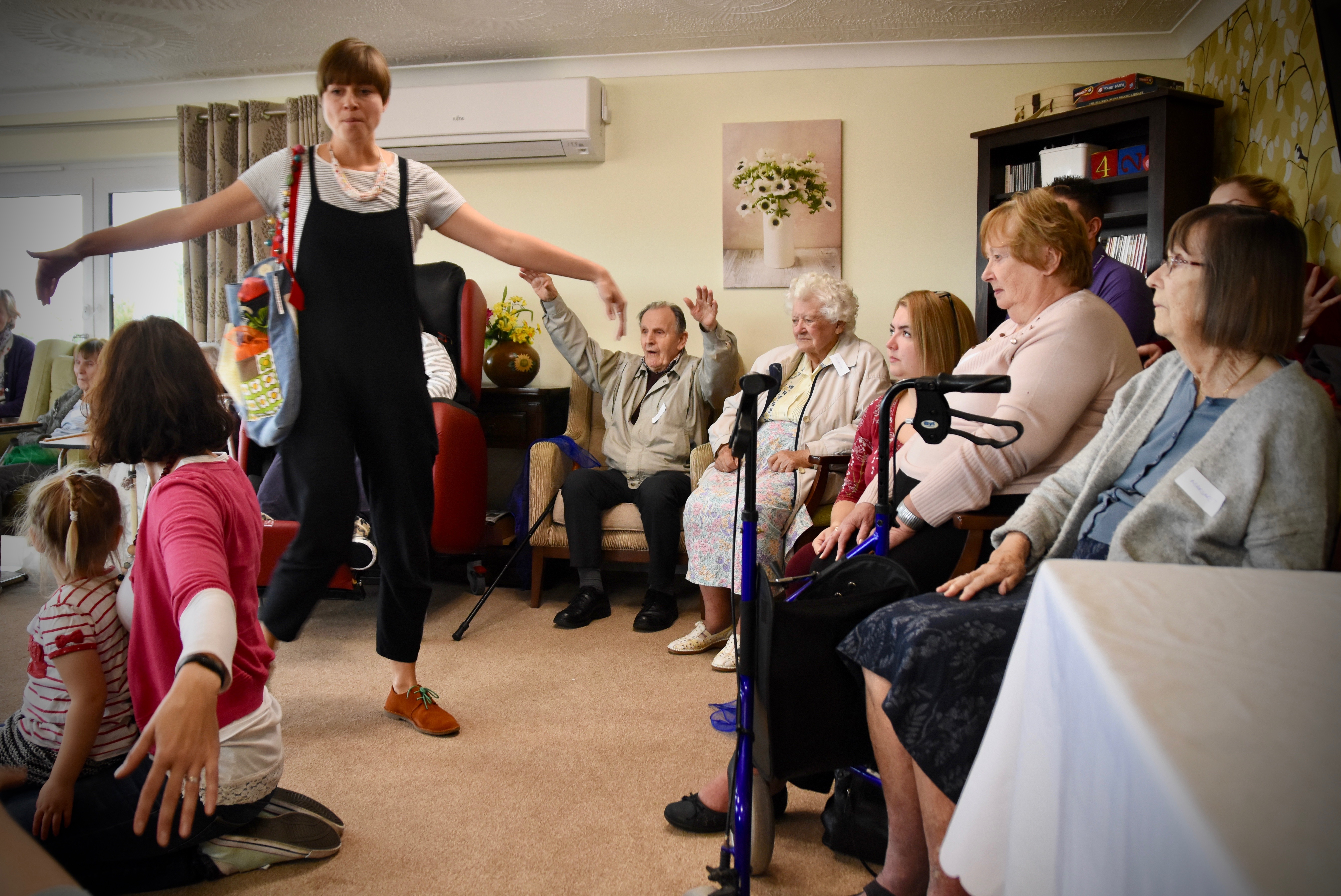 Life, Hope & Joy
3
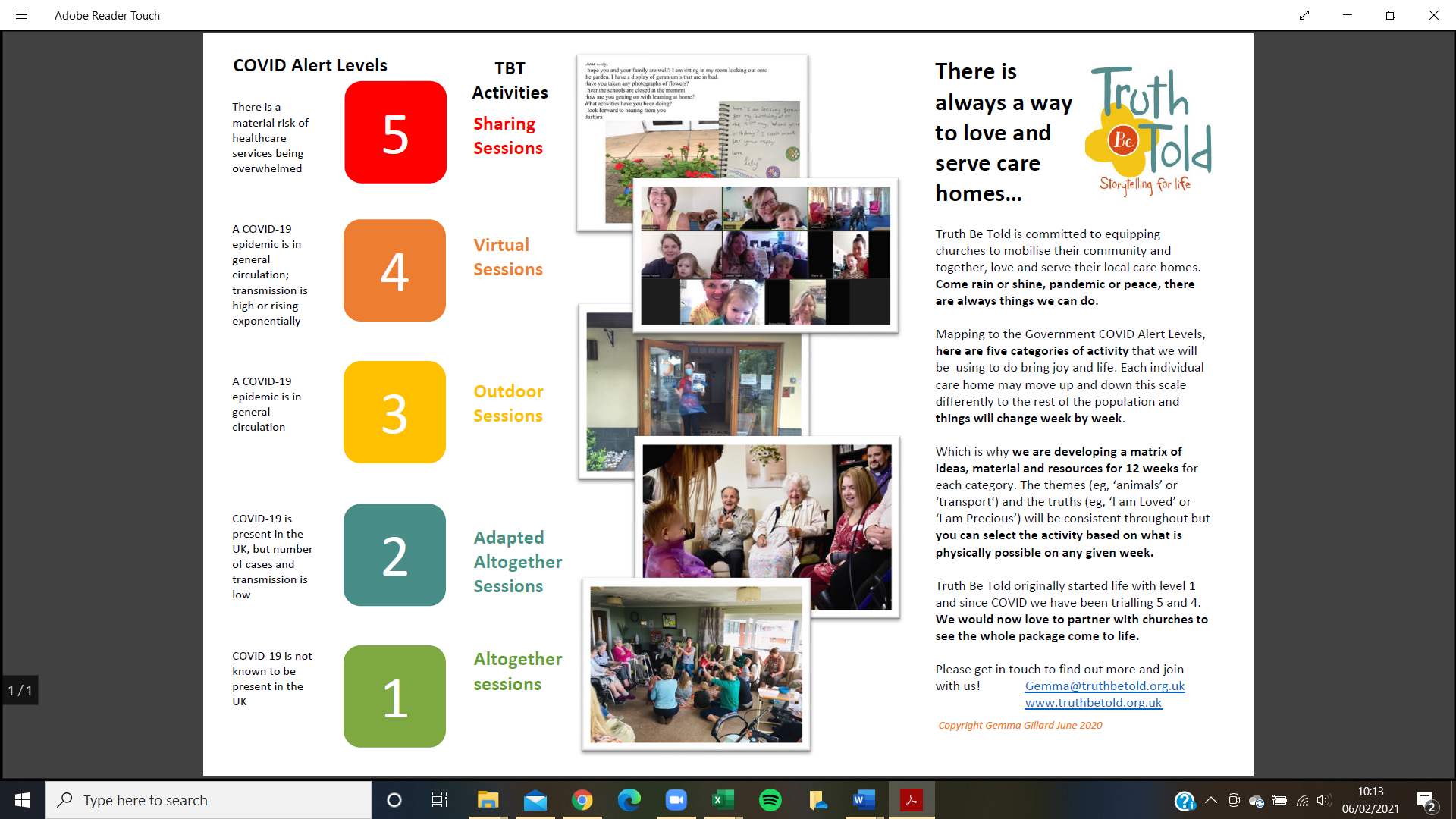 Covid & Truth Be Told…
4
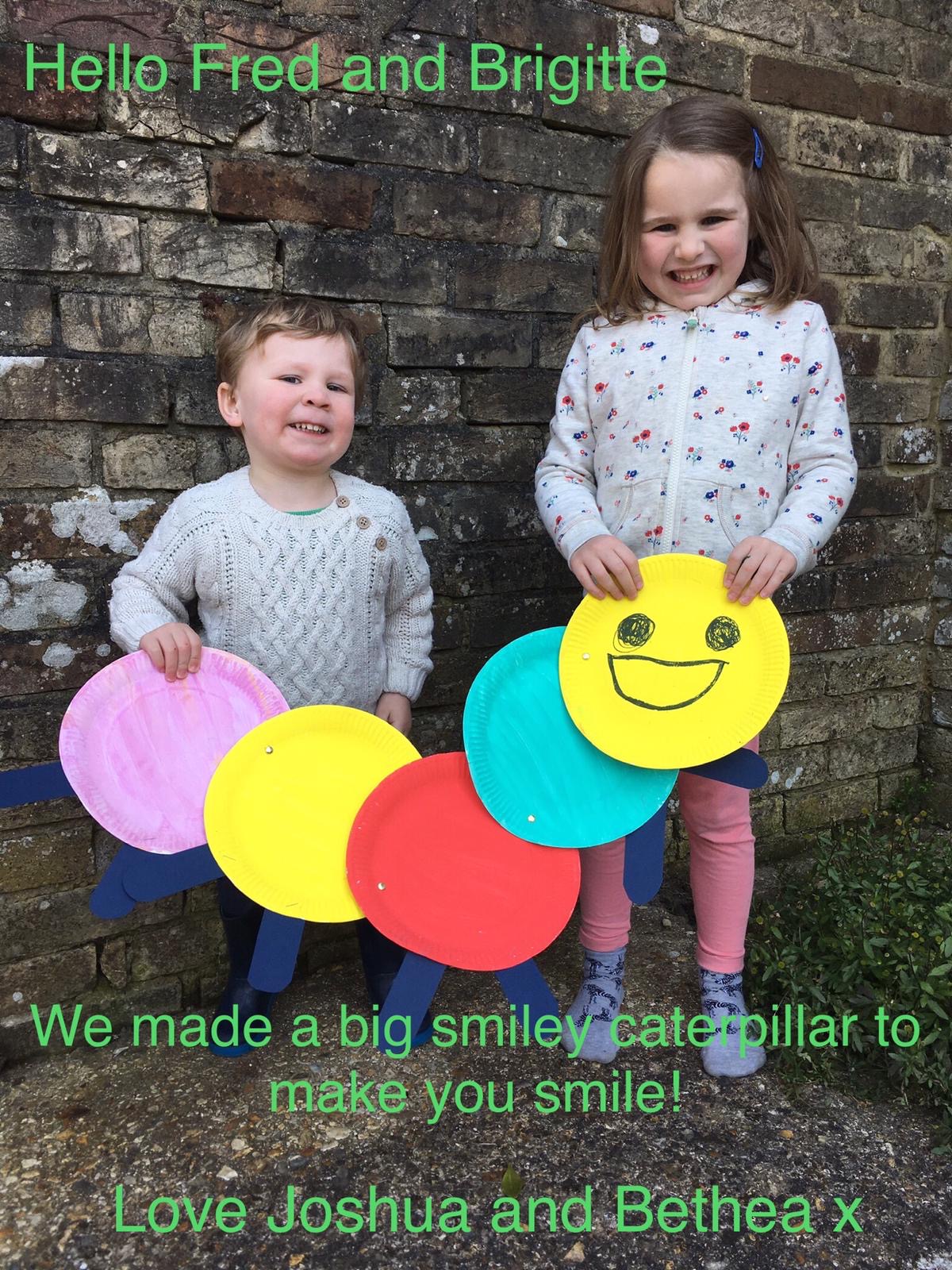 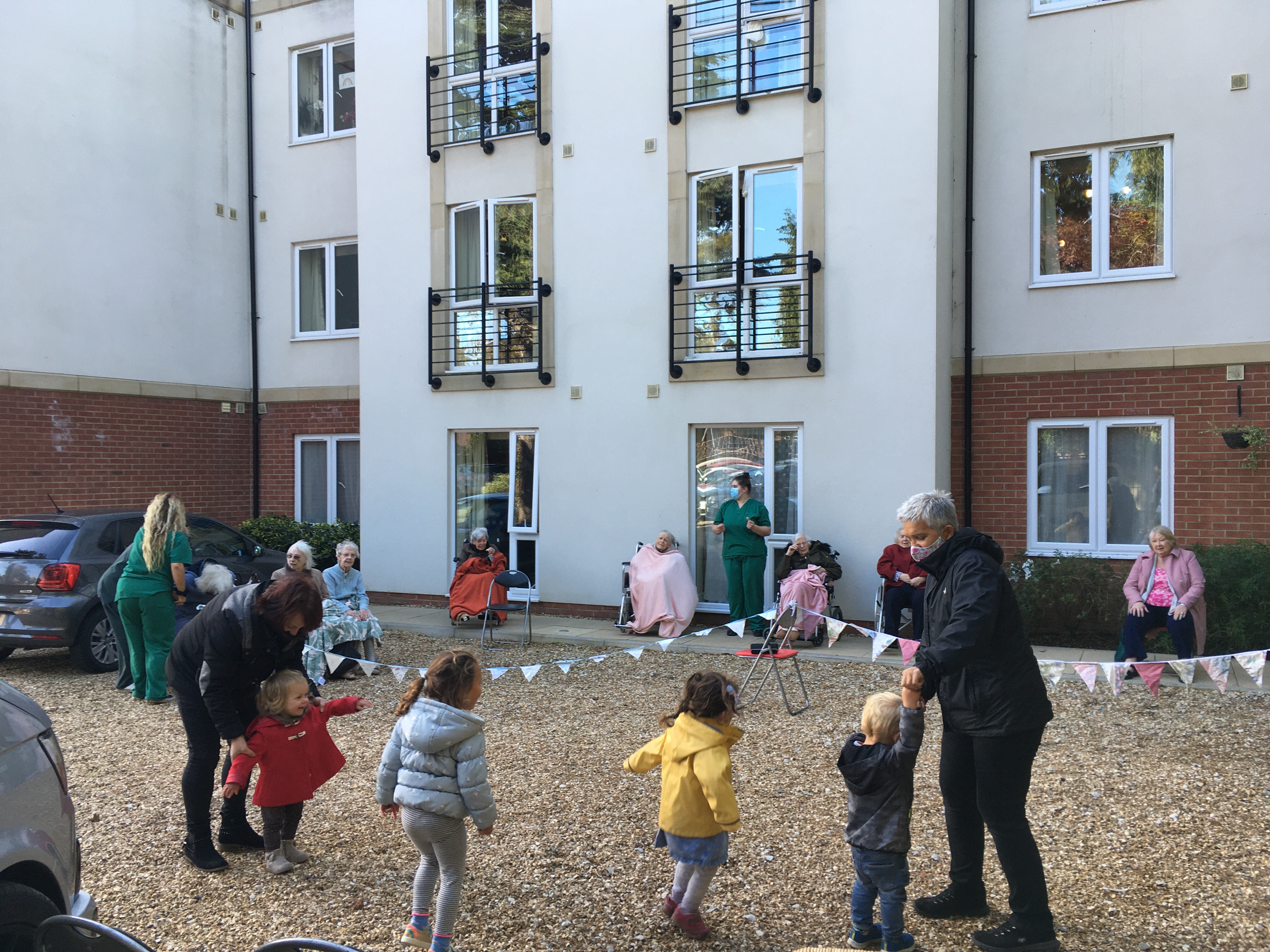 Belonging
5
6
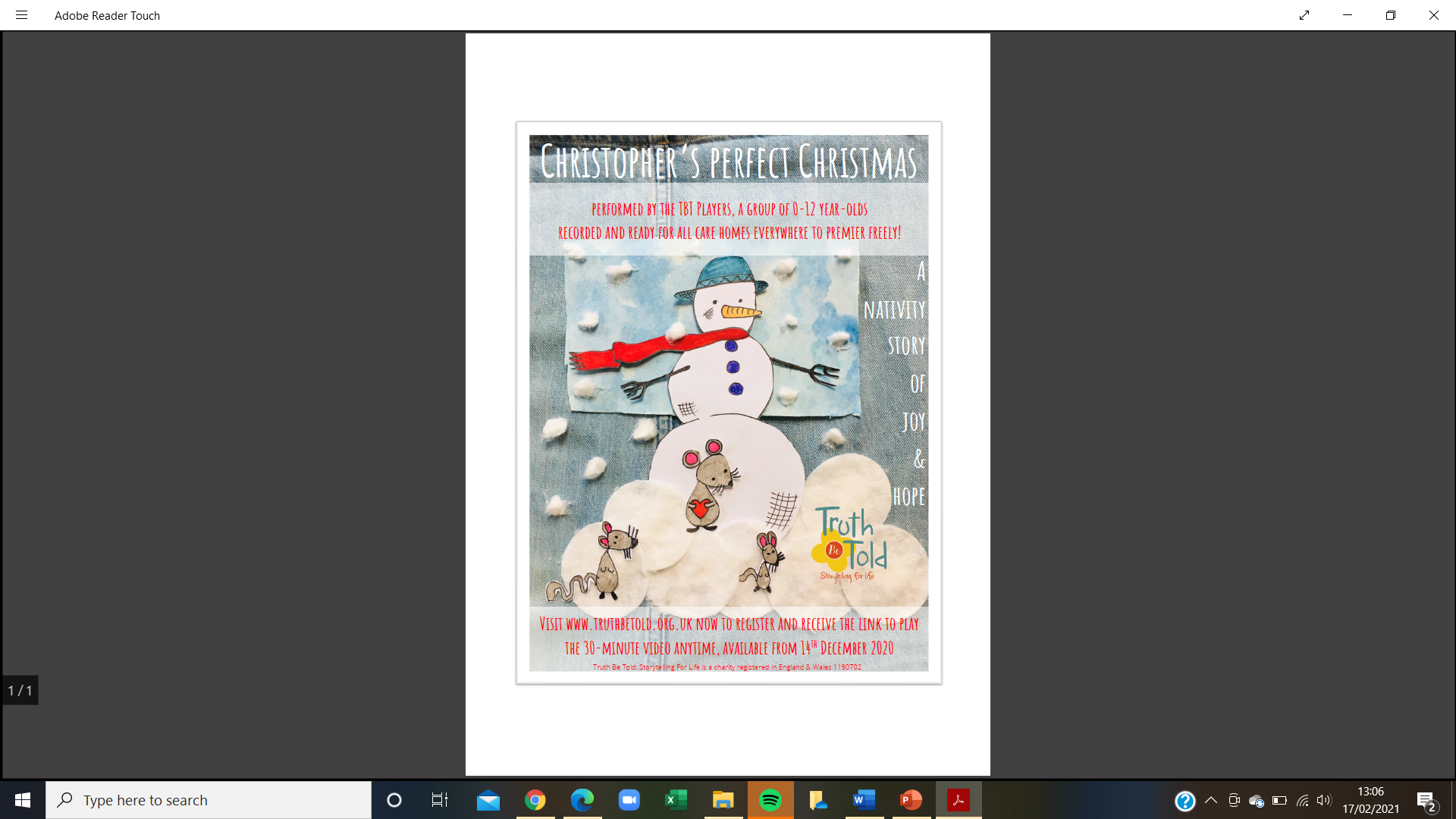 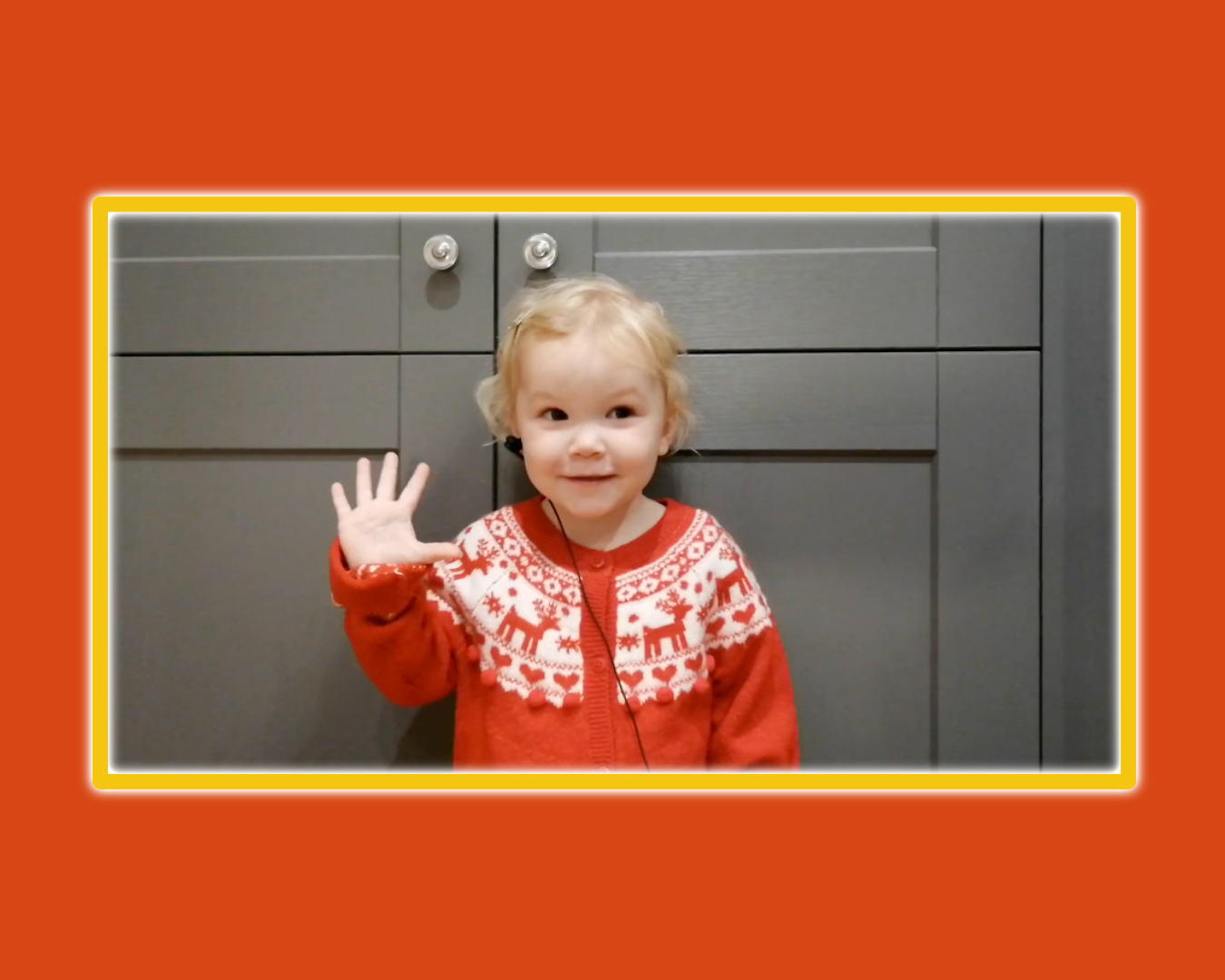 Story 
Idea’s Bank
7
Now TBT in churches and communities as well as care homes…
Generativity
Confelicity
Interdependence
8
Your Intergenerational impact…?
Interdependence?
Confelicity?
Generativity?
9
I’d love you to get in touch!
www.truthbetold.org.uk
gemma@truthbetold.org.uk
07713 102 676
Twitter		TBTCare
Facebook	TBTCare
Instagram	trutbetold_storytelling
10